EEEFM Prof.ª Filomena Quitiba  
Piúma/ES, 1º semestre de 2019
DIAGRAMA VÊ: ESTUDANDO PARA O ENEM DE FORMA INVERTIDA
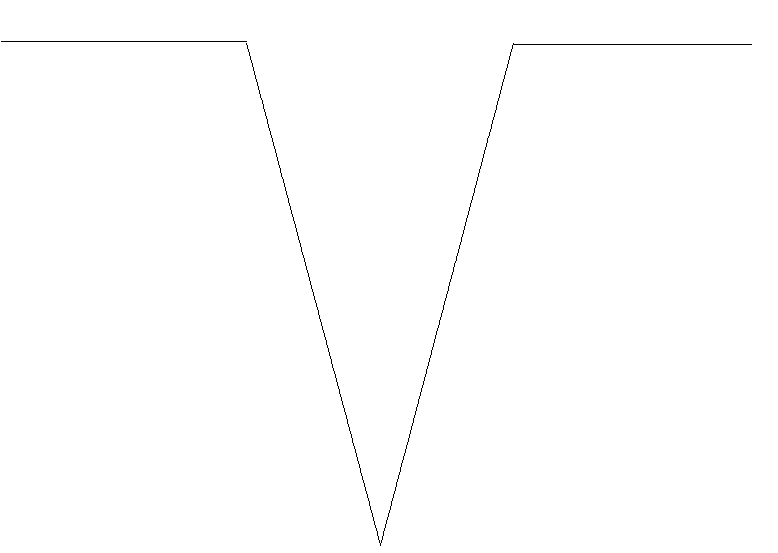 Aluno (a): Ana Cecília	
Série: 3° ano | Turma: N01 | Turno: Noturno Valor: 12 pontos
Professor: Lucas perobas  -  lucas.perobas@gmail.com
Domínio Conceitual
Domínio Metodológico
Teoria: Intensidade luminosas e emissão de raios uv.
Asserções de valor:  
Foi consenso que os desafios são grandes na preparação para o Enem, pois requer dedicação e resiliência.
Questão básicaO bronzeamento não ocorreu porque a luz emitida pela lâmpada incandescente e de:
Princípios/necessidade didática:
Classificar as faixas do espectro eletromagnético quanto a sua freqüência | investigar os efeitos de casa tipo de radiação para a saúde do ser humano | Relacionar os elementos velocidade, freqüência e comprimento da onda em formato ondulatório | Debates sobre a importância das radiações para a biosfera (fatores positivos e negativos).
Asserções de conhecimento:
A letra ´B’ está correta, Para que haja o bronzeamento é necessário que haja a emissão de luz ultravioleta. O espectro ultravioleta está acima da cor azul.As lâmpadas incandescentes emitem um espectro luminoso composto principalmente por luz amarela e um pouco de radiação infravermelho.Como é necessário a absorção de luz ultravioleta, a freqüência de luz emitida pela lâmpada não está na freqüência necessária para que ocorra o
Conceitos: Textos sobre as conseqüências da incidência das radiações ultravioleta e infravermelha na pele humana
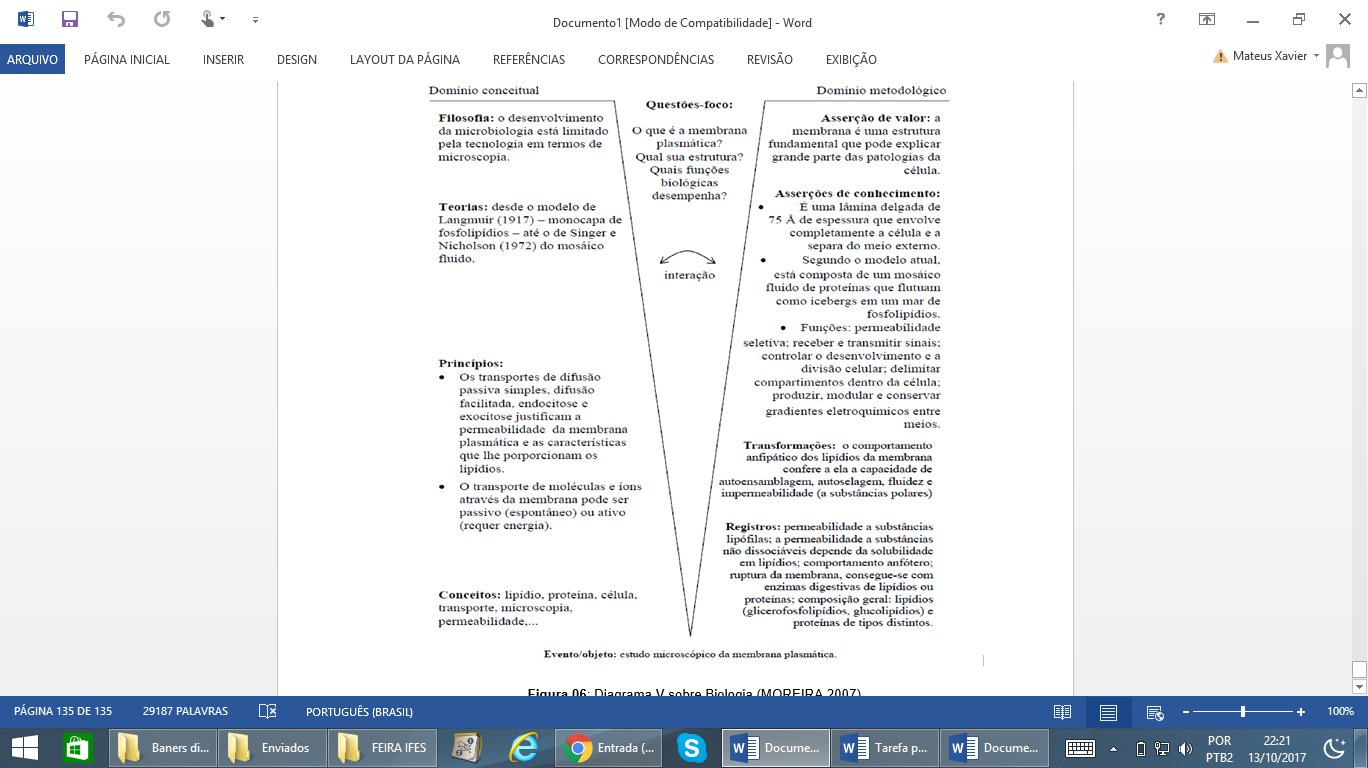 Sentença Descritora: Reconhecer os conceitos e relação entre freqüência, período, comprimento de onda, velocidade de propagação e amplitude de uma onda
Interpretações: 
a) Errada,  Raios ultravioleta é que proporcionam o bronzeamento. Lâmpadas incandescentes não produzem freqüência ultravioleta necessário para bronzear uma pessoa. Aumentar a intensidade luminosa não aumenta a emissão de raios uv.
Competências socioemocionais: 
Aprender a conhecer: Raciocínio e Aprender a aprender.
Aprender a fazer:  Interpretação.
Aprender a ser: Atento as questões e interpretações.
b) Alternativa correta.
Competências socioemocionais na BNCC: 
a) Valorizar e utilizar os conhecimentos historicamente construídos sobre o mundo físico, social, cultural e digital para entender e explicar a realidade, continuar aprendendo e colaborar para a construção de uma sociedade justa, democrática e inclusiva. 
b) Utilizar tecnologias digitais de comunicação e informação de forma crítica, significativa, reflexiva e ética nas diversas práticas do cotidiano (incluindo as escolares) ao se comunicar, acessar e disseminar informações, produzir conhecimentos e resolver problemas.
c) Errada, O candidato não sabe  que rios ultravioleta é que proporiam o bronzeamento e , por desconhecer o termo espectro continuo, pensa que está respondida a questão
d) Errada, O candidato desconhece o fato de que raios ultravioleta é que proporcionam o bronzeamento, ou o fato de que a amplitude da ondas luminosa não vai torna - lá ultravioleta.
e) Errada, O candidato, sabendo que a exposição a raios ultravioleta proporciona o bronzeamento, pode pensar que aumentando o comprimento de onda se consegue luz emitida pela lâmpada á categoria de ultravioleta, quando, na verdade, levaria para o infravermelho.
Competências Cognitivas:
COMPETÊNCIA DE ÁREA 6 –  Apropriar-se de conhecimentos da física, em situações, problema, interpretar, avaliar ou planejar intervenções científico-tecnológica.

Habilidade H22  – Compreender fenômenos decorrentes da interação entre a radiação e a matéria em suas manifestações em processos naturais ou tecnológicos, ou em suas implicações biológicas, sociais, econômicas ou ambientais.
Transformações:
Raios ultravioleta – intensidade luminosa – freqüência.
Registros / Dados: Opções:
baixa intensidade.
baixa freqüência.
um espectro contínuo.
amplitude inadequada.
curto comprimento de onda.
Evento 
ENEM: 2012  | Questão 75 | CAD. Branco |
O Nossa pele possui células que regem a incidências de luz ultravioleta e produzem quem substância chamada melanina. Responsável pela pigmentação da pele. Pensando em se bronzear, uma garota vestiu um biquíni , acendeu a luz de seu quarto e deitou-se exatamente abaixo da lâmpada incandescente. Após varias horas ela percebeu que não conseguiu resultado algum.O bronzeamento não ocorreu porque a luz emitida pela lâmpada incandescente e de:
[Speaker Notes: Suporte: www.wikifisica.com; https://curriculointerativo.sedu.es.gov.br/  e https://sedudigital.wixsite.com/preenemdigital]